CSSE 132Introduction to Computer Systems
Course Overview
Thursday, November 21, 2024
Outline
Get to know each other
Get to know the course
CSSE132 Themes
How does a computer represent different types of data?
How does my high-level code (e.g., C) relate to machine code (code that the computer hardware is capable of performing)?
How does a computer manage data in memory?
How does communication happen
between programs?
between users and programs?
between computers or networked devices?

In general, the interface between software and hardware
Why take this class?
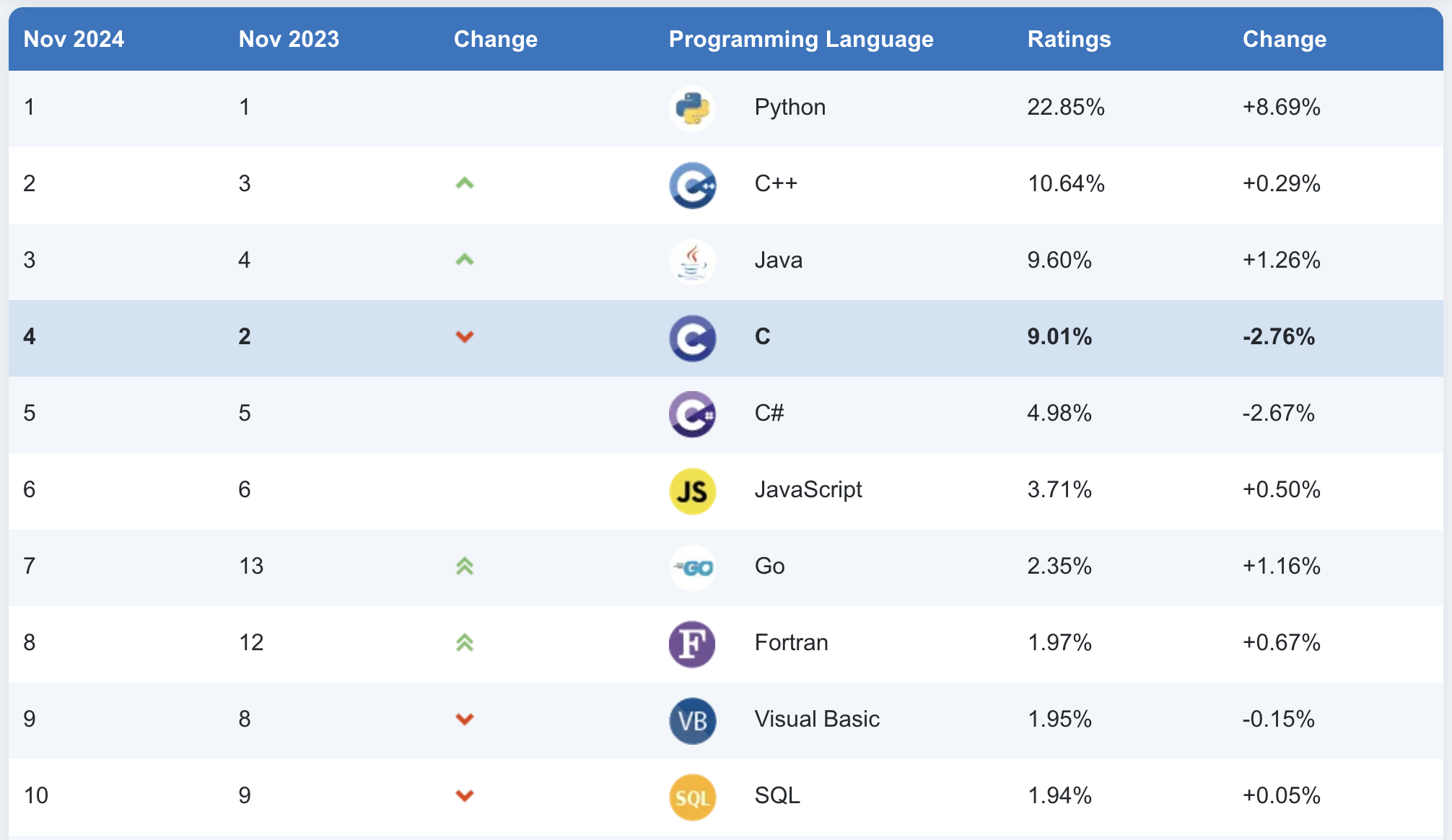 You will know C.


And work in Linux!


“Introduction to hacking”
Source: TIOBE index
Why take this class?	 (cont.)
You will be prepared for 
[Along with ECE 233] CSSE 232 (computer architecture) and ECE 332 (comp. arch. II) 
CSSE 332 (operating systems)
CSSE 432 (computer networks) [elective]
You will become a better programmer.
Abstractions vs. Reality
What can go wrong?

Car analogy. 
You already know how to drive it (and will keep getting better)
But what's under the hood?
Course components
Full Syllabus
Course website: https://www.rose-hulman.edu/class/csse/csse132
Homework (7)
On time (Thu 11:59pm)
Class participation
Quizzes not collected, for learning
Labs (8)
Exams (2 mid + final)
You must earn a passing average on the exams to pass the course.
Resources
Website
Syllabus, schedule, slides, examples, resources, etc.
Gradescope
Written homework submission
Gitter
Student repositories hosted on CSSE servers
Will check out in Lab 1 (wait until then to do this step)
Moodle
Link to instructor schedule, Teams offline Q&A
Grades
What’s next?
Bookmark webpage: https://www.rose-hulman.edu/class/csse/csse132
If desired, buy (optional) textbooks.
Prelab 1: due by Lab time Wednesday
Homework 1: due Thu 11:59pm (can start after Day 2 class)